Tail Bounds
CSE 312 Spring 21
Lecture 22
Joint Expectation
Expectations of joint functions
Conditional Expectation
Waaaaaay back when, we said conditioning on an event creates a new probability space, with all the laws holding.
So we can define things like “conditional expectations” which is the expectation of a random variable in that new probability space.
Conditional Expectations
All your favorite theorems are still true. 
For example, linearity of expectation still holds
Law of Total Expectation
Similar in form to law of total probability, and the proof goes that way as well.
LTE
LTE
Analogues for continuous
Everything we saw today has a continuous version.
There are “no surprises”– replace pmf with pdf and sums with integrals.
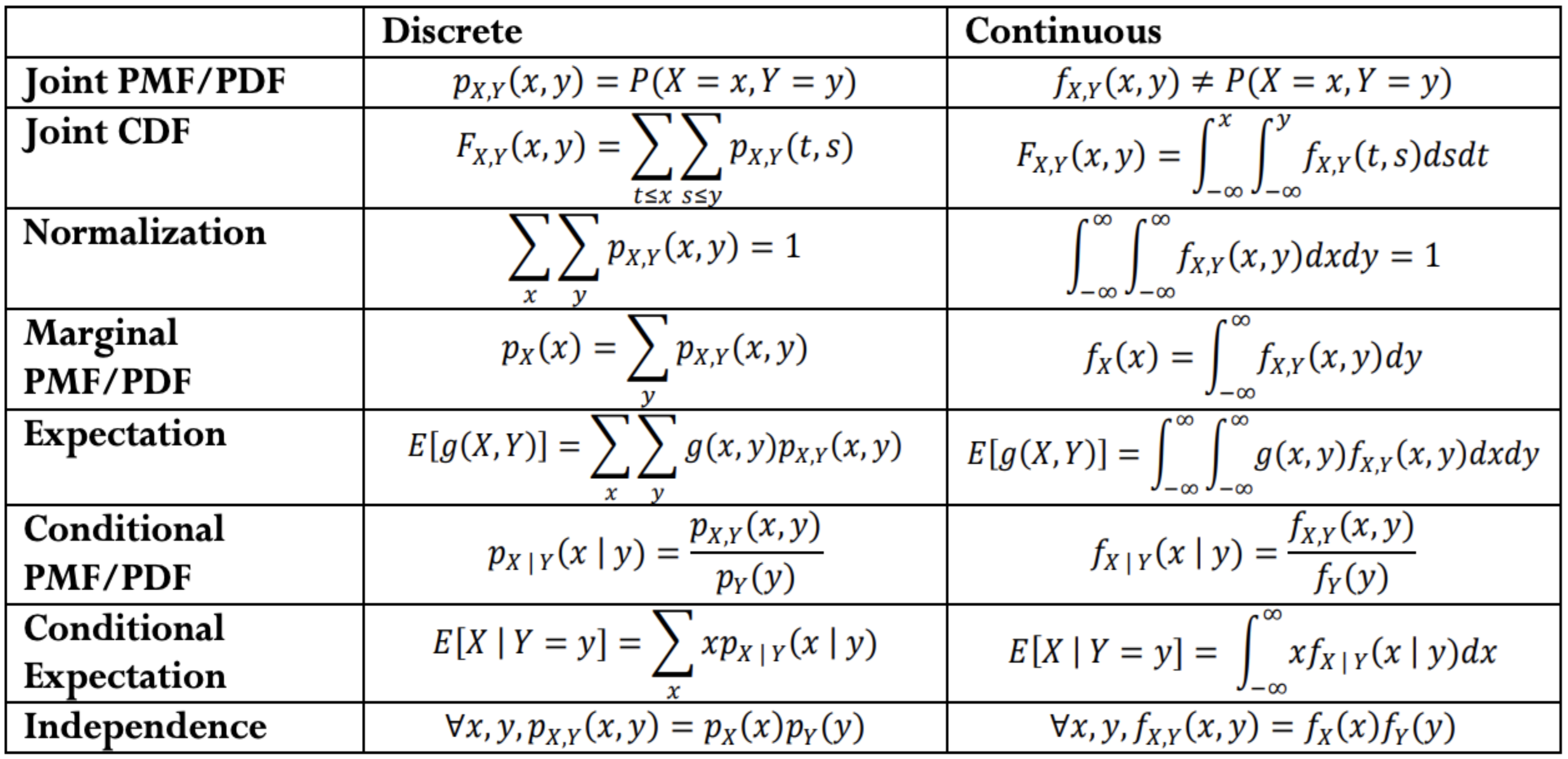 Covariance
Covariance
Covariance
Covariance
Tail Bounds
What’s a Tail Bound?
When we were finding our margin of error, we didn’t need an exact calculation of the probability.
We needed an inequality: the probability of being outside the margin of error was at most 5%.

A tail bound (or concentration inequality) is a statement that bounds the probability in the “tails” of the distribution (says there’s very little probability far from the center) or (equivalently) says that the probability is concentrated near the expectation.
Our First bound
Two statements are equivalent. Left form is often easier to use. Right form is more intuitive.
Markov’s Inequality
Markov’s Inequality
To apply this bound you only need to know:
1. it’s non-negative
2. Its expectation.
Proof
Markov’s Inequality
Example with geometric RV
Markov’s Inequality
A Second Example
Suppose the average number of ads you see on a website is 25. Give an upper bound on the probability of seeing a website with 75 or more ads.
Markov’s Inequality
A Second Example
Markov’s Inequality
Useless Example
Suppose the average number of ads you see on a website is 25. Give an upper bound on the probability of seeing a website with 20 or more ads.
Markov’s Inequality
Useless Example
So…what do we do?
A better inequality!

We’re trying to bound the tails of the distribution. 
What parameter of a random variable describes the tails?
The variance!
Chebyshev’s Inequality
Two statements are equivalent. Left form is often easier to use. Right form is more intuitive.
Chebyshev’s Inequality
Chebyshev’s Inequality
Proof of Chebyshev
Chebyshev’s Inequality
Markov’s Inequality
Inequalities are equivalent (square each side).
Example with geometric RV
Chebyshev’s Inequality
Example with geometric RV
Chebyshev’s Inequality
Example with geometric RV
Chebyshev’s Inequality
Better Example
Suppose the average number of ads you see on a website is 25. And the variance of the number of ads is 16. Give an upper bound on the probability of seeing a website with 30 or more ads.
Better Example
Chebyshev’s – Repeated Experiments
Chebyshev’s – Repeated Experiments
Tail Bounds – Takeaways